Mobility (or Displacement) and Voting Data
Using voter data to track intra-county mobility and proactively identify areas in need of equity interventions
Andrew Bowen
Data analytics manager
Innovation & Technology
Presentation Overview
What we’re tackling
How we’re tackling these issues programmatically 
Add in voting data to tracking movement of residents 
How to tie this all together to improve programs and inform interventions
Charlotte and Mecklenburg County
Residents who do not identify as White alone
2
What Charlotte is Tackling
3
Programs in Place
Housing Trust Fund 
data: Neighborhood Change
2040 Comprehensive Plan 
data: Displacement Risk
Aging in Place 	
data: Registered Voters + parcel data
4
[Speaker Notes: 2019-2020 Program to offer grants to allow seniors to stay in home
~150 participants (elderly, up-to-date on taxes)]
Neighborhood Change
Used to assess locations of city-funded Housing Trust Fund support of affordable housing

Neighborhood characteristics 
compared to neighborhoods

Heavily reliant on:
Building permit activity
Home sales activity and prices


Local administrative data + Census ACS
5
[Speaker Notes: Year-over year activity changes with circuit breakers included]
Displacement Risk
Used in part for Charlotte’s 2040 Comprehensive Plan to identify neighborhoods at risk

People characteristics 
(by neighborhood)
compared to the city

Even weighting of:
Poverty 
Education (HS Diploma)
Age (Population 65+)
People of color (1- White Alone)
Home Ownership

All Census ACS data / weighted equally
6
[Speaker Notes: Looking at 5 risk factors (above or below the city value) risk is 4 or more.]
Areas at Highest Risk
7
[Speaker Notes: These are the areas of interest. No surprise there is extreme housing activity, low income, low education, and high percent people of color
Let’s track what happened from a personal level]
Voting Data
2016 registration file + 2020 registration file
Created time series
Watched mobility of voters into and out of the areas of interest
Who is moving into areas at risk ?
Where are people out of these areas moving to? 
Using individual data to tie neighborhood conditions to people and inform the next equity interventions
8
Mobility from 2016-2020
2016 dwellers moved out to these areas
2020 dwellers moved in from these areas
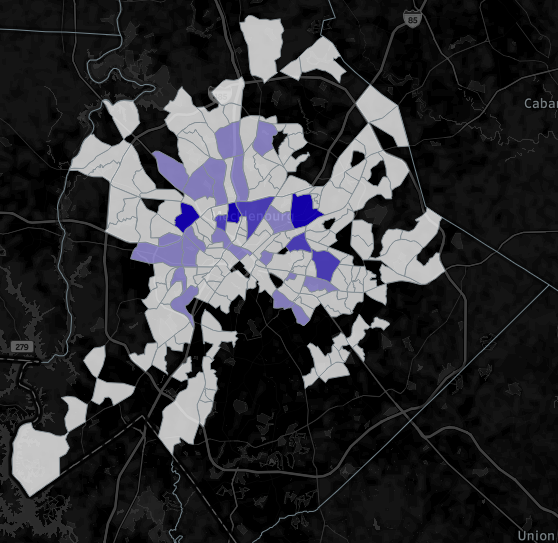 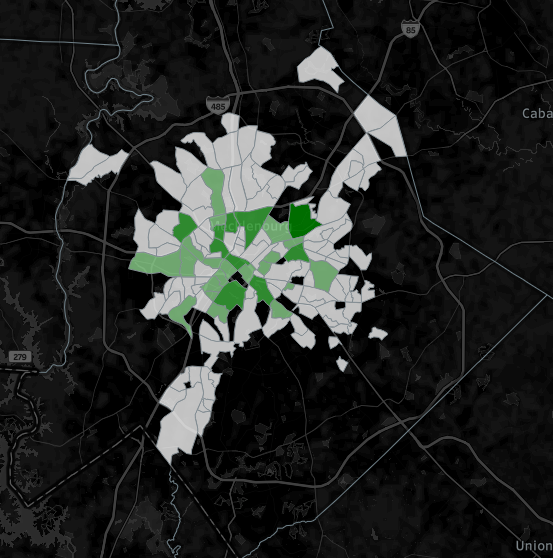 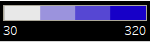 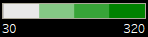 9
[Speaker Notes: Using Voter data from 2016 and 2020, we tracked individuals moving out of and in to these areas of interest
Map of neighborhoods where n>30 +30 covers half the moves
But what are the demographics of the ins and outs?

apartment/younger areas

Moved to
- Farther out, more suburban areas]
Who left / where did they move to?
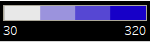 10
[Speaker Notes: More detail by age and race, many of these moves are more outward to less urbanized areas
30+]
Who moved in, where from?
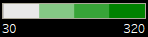 11
[Speaker Notes: More details by race and age, many are moving in from areas filled with young apartment dwellers]
Net Change
12
[Speaker Notes: Net change: focus on persons of color, elderly, younger.
Older and people of color are moving. Are they being displaced – is this equitable ?
1,500 moved from one of these areas to another high risk]
People Move Out, to the Same Neighborhood?
Many individuals moved from High Risk Neighborhoods to neighborhoods with high change & displacement risk to another
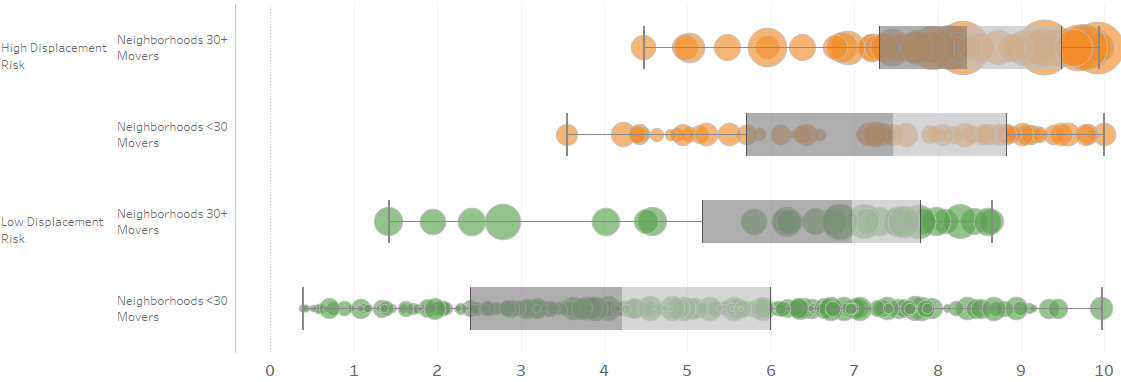 Change Score
13
[Speaker Notes: Box and whisker of neighborhoods that account for half of the population moves by high displacement risk / high neighborhood change
People are moving from the areas of extremely concentrated displacement risk and neighborhood change to areas with still high levels of both]
What’s Next? This is About People
Track movement to the “next” neighborhoods
Combine improved individuals’ location data with other sources:
Food & Nutrition Services
Tax / ownership history
Building & housing information 

Monitor the change across neighborhoods and its impact on residents
Building activity and home sales
Identify high-risk and high-movement areas using voter/other data
14
Conclusion
Intervene by building and informing programs around understanding:
Mobility of residents (by choice)
Displacement pressures on residents and the reasons for moving, staying, etc (social, work, family networks)  
Use annual (or quadrennial) voting data to:
Stay (relatively) up-to-date on movement within the city
Identify who is impacted at most by rapid development and find ways to mitigate, equitably
15